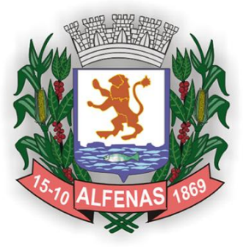 Ensino Fundamental I3º anoLíngua Portuguesa
Secretaria Municipal de Educação e Cultura de Alfenas
2020
ATENÇÃO!!!
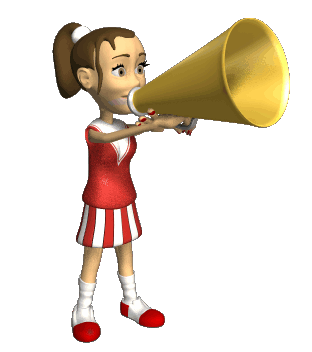 NÃO HÁ NECESSIDADE DE REALIZAR A IMPRESSÃO DESTE
 MATERIAL;

AS ATIVIDADES NÃO SÃO OBRIGATÓRIAS;

OS(AS) ALUNOS (AS) IRÃO REVER ESTAS ATIVIDADES NA VOLTA
 ÀS AULAS.
AOS PAIS, ALUNOS E/OU RESPONSÁVEIS:
Imagem disponível em: https://m.gifanimados.com/Gifs-Tecnologia/Animaciones-Equipos-Sonido/Megafonos/Animadora-Con-Megafono-90620.php
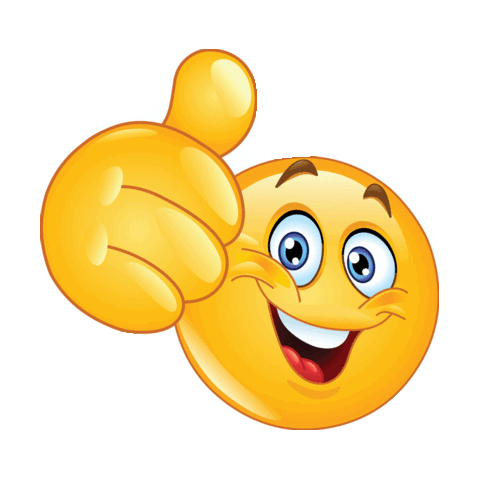 https://br.pinterest.com/pin/265571709265294874/
ANTERIOR
Orientação:

Apresentaremos, a seguir, a cartilha: Vamos combater a Dengue!, em que explica às crianças como elas podem se proteger e proteger suas famílias e amigos contra a Dengue.
Pai ou responsável, leia junto com a criança e, em seguida, realize as atividades propostas.

Link para acesso do livro: 
http://www5.ensp.fiocruz.br/biblioteca/dados/txt_131368485.pdf
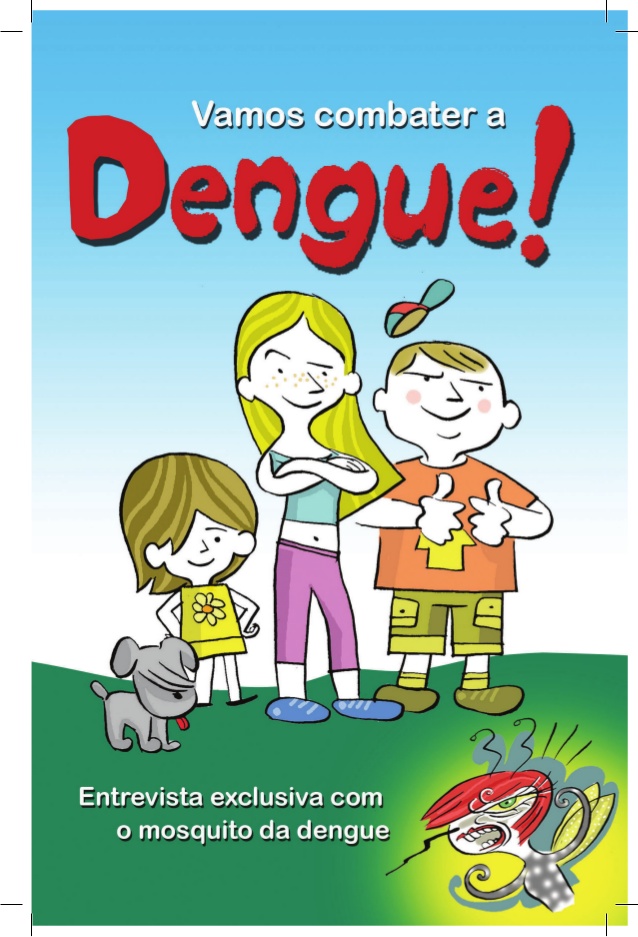 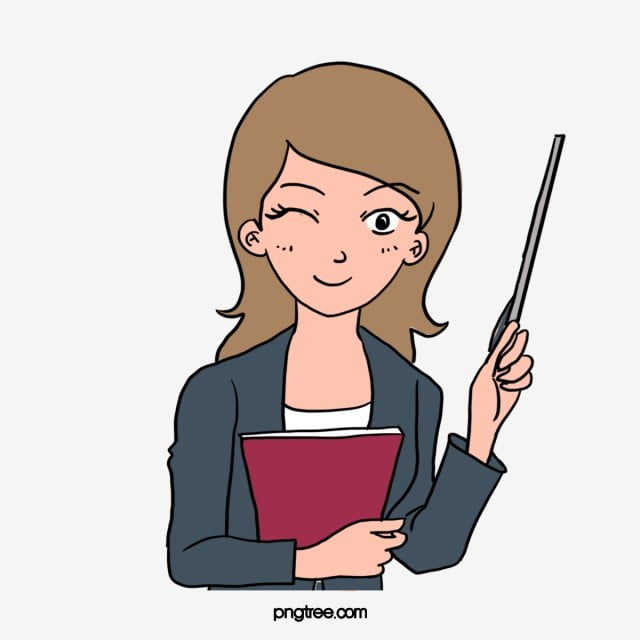 Fonte da imagem: pt. Pngtree.com
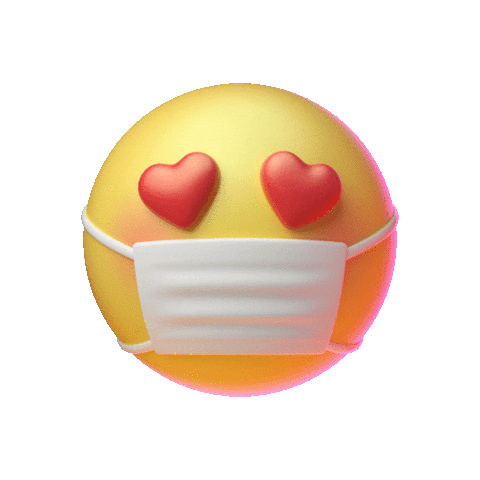 01
Na imagem abaixo, sobre o combate  à Dengue, a entrevista exclusiva  é  com  quem?
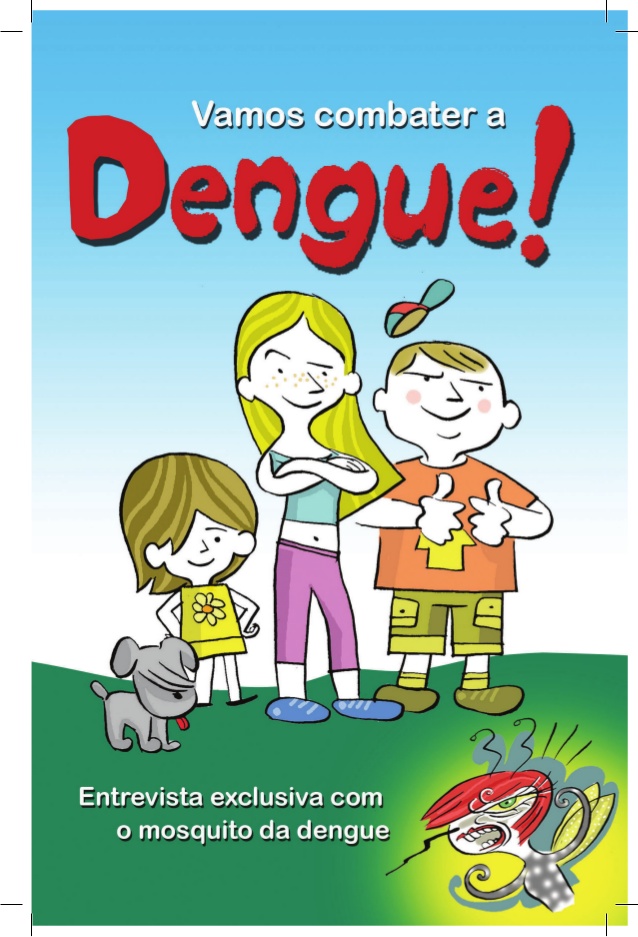 A
Mosquito borrachudo
B
Mosquito da dengue.
C
Mosquito Pernilongo.
D
Mosquito Coronavírus
Resolva as atividades em seu caderno
De acordo com o texto, a dengue é sempre transmitida por um mosquito chamado:
02
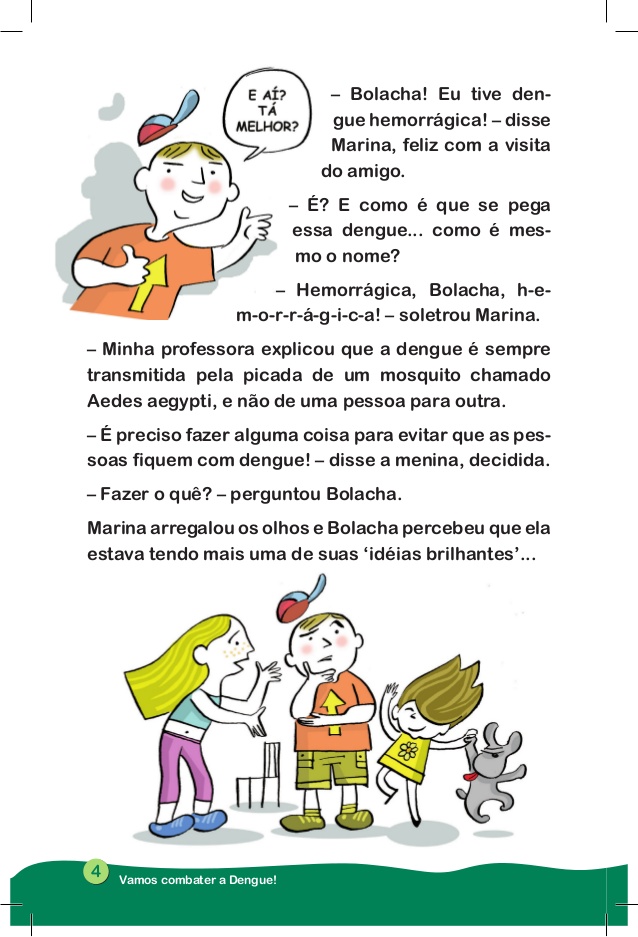 A
Aedes aegypti
Anopheles gambiae
B
C
Sciaridae
Flebótomo
D
Resolva as atividades em seu caderno
Procure no caça palavras o diminutivo das palavras abaixo e as escreva em seu caderno.
03
Tampa
Cão
Ovo
Vaso
Otelo
Dedo
Responda qual a sílaba mediana da palavra BOLACHA.
04
Vamos recordar?
Sílaba inicial: Sílaba que se encontra no início da palavra;
Sílaba mediana: Sílaba que se encontra no meio da palavra;
Sílaba final: Sílaba que se encontra no final da palavra.
B
A
BO
CHA
D
GA
LA
C
05
Observe o desenho e forme uma frase.
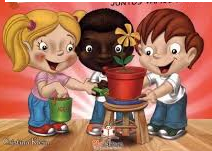 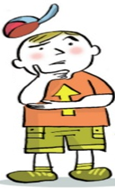 https://www.youtube.com/watch?v=1H7WUsMj260
Resolva as atividades em seu caderno
Com suas “ideias  brilhantes”, faça uma produção de texto sobre a dengue . Não esqueça de dar um título para sua história.
06
Resolva as atividades em seu caderno
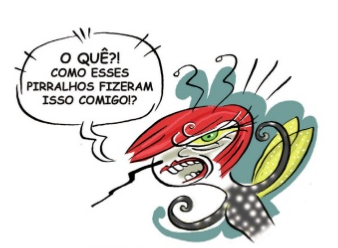 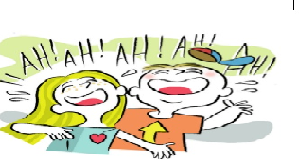 O que é uma reportagem?
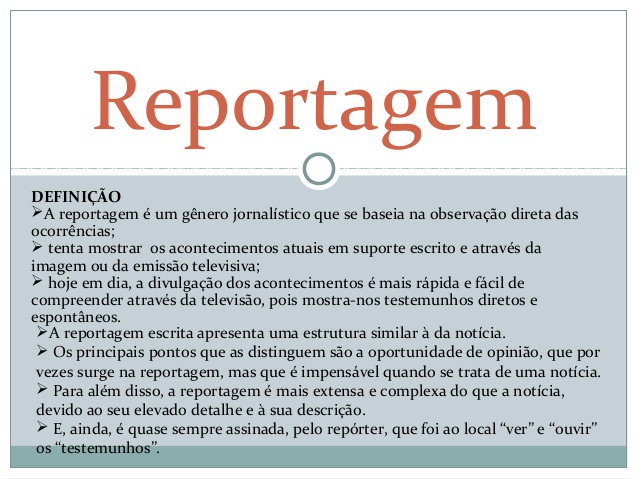 Fonte: http://promoveconhecimento.blogspot.com/2017/04/genero-reportagem.html
Faça uma reportagem com os cuidados que devemos ter com a dengue lendo  as dicas  da cartilha.
Resolva as atividades em seu caderno
07
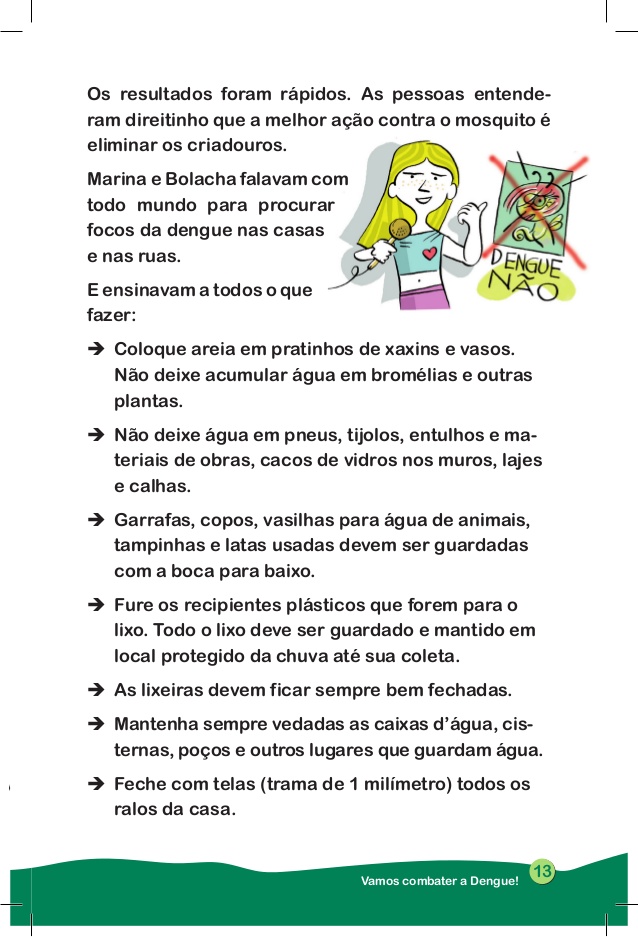 Se quiser, registre esse momento para apresentarmos no site!
Vamos adorar!
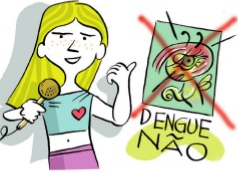 Soletre  as letras que formam o nome do desenho e responda qual a palavra  tem o maior número de letras.
08
A
B
C
D
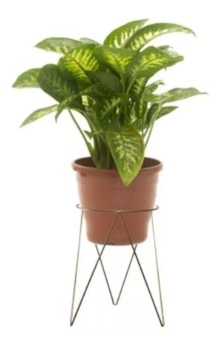 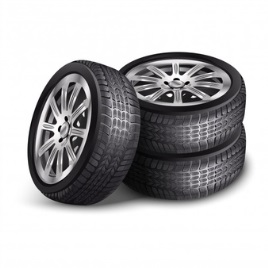 https://www.google.com/url?sa=i&url=https%3A%2F%2Fproduto.mercadolivre.com.br
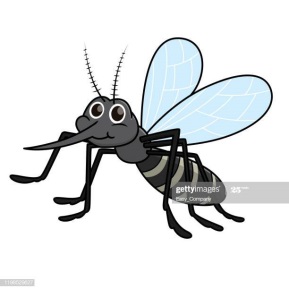 Resolva as atividades em seu caderno
Na figura abaixo, há quantas pessoas?
09
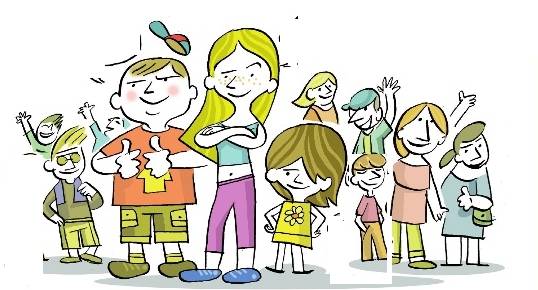 12
A
B
25
C
11
D
9
Resolva as atividades em seu caderno
As crianças estão concentradas no teatro e precisam chegar até a escola. Qual o caminho  mais próximo que devem seguir? Veja no mapa abaixo.
10
A
Rua 2, Rua 5 e Avenida A.
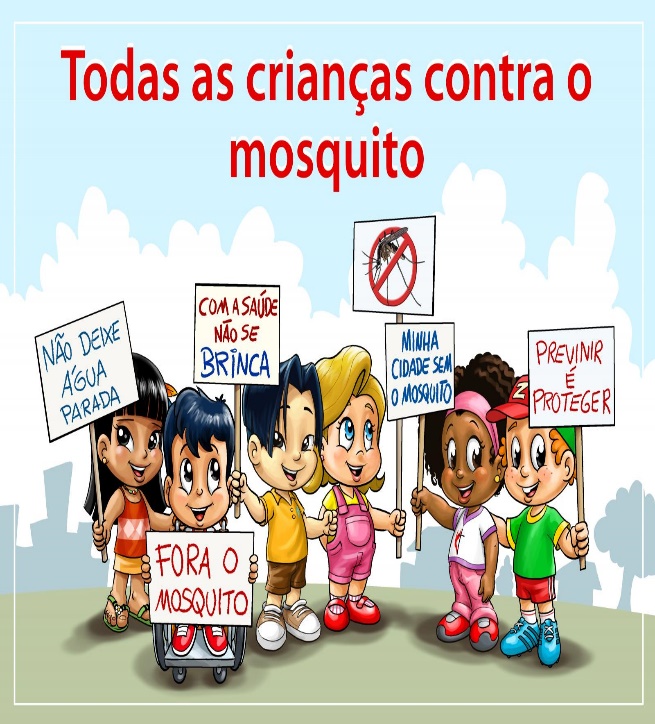 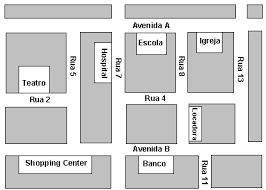 B
Rua 11, Avenida B e Rua A.
C
Rua 4, Rua 7 e Rua 11.
D
Rua 4, Rua 11 e Rua 8.
Resolva as atividades em seu caderno
Marque a letra que representa os antecessores de Marina.
11
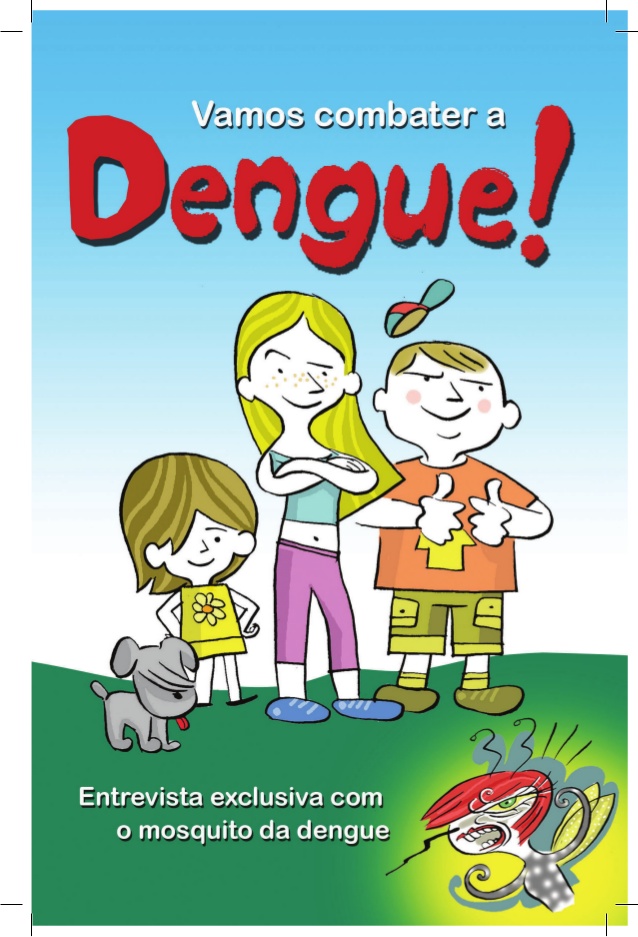 A
Otelo e Bolacha
B
Amanda e Bolacha
C
Amanda e Otelo
D
Marina e Bolacha
Resolva as atividades em seu caderno
Amanda
Bolacha
Marina
Otelo
SIGA AS DICAS QUE VOCÊ APRENDEU E SE CUIDE! TCHAU!
Imagem disponível em: http://www.visaonoticias.com/mobile/noticia/13715/todos-contra-a-dengue-conseg-da-zona-oeste-vai-promover